CSE 121 Lesson 3: Variables, Strings, Debugging
Elba Garza & Matt Wang
Winter 2024
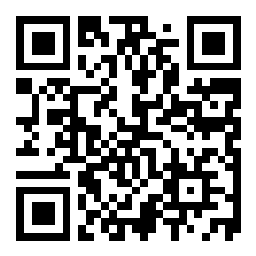 TAs:
sli.do #CSE121-3
Today’s playlist:CSE 121 24wi lecture beats :D
Lesson 3 - Winter 2024
Announcements, Reminders
P0 was released on Wed and is due Tue, Jan 16
Wed -> Tue will be our typical schedule for assignments!
Website now has extra practice problems for L2+
Glossary created (thanks Hannah & Trey)!
Quiz 0 scheduled for Feb 1st (about 3 weeks away)
More details will be released in the coming week!
IPL closed on Monday (MLK day!)
Lesson 3 - Winter 2024
(PCM) Variables
Now that we know about different types and data, we can learn about how to store it! 
Java allows you to create variables within a program. A variable has
A type
A name
(Potentially) a value it is storing
Declaration:    int x;
Initialization:   x = 30;

Or all in one line: 
	int x = 30;
Lesson 3 - Winter 2024
(PCM) Variables
Notice – this doesn't really make any mathematical sense! 
That's because, in Java, = is assignment, not equality!
They’re made to be manipulated, modified, re-used!

int myFavoriteNumber = 7;
int doubleFV = myFavoriteNumber * 2; 
myFavoriteNumber = myFavoriteNumber + 3;
Lesson 3 - Winter 2024
[Speaker Notes: declare and initialize
Arithmetic with variables and place into another one
A variable… varies! It can change value. 
Use one variable to set another one: it’s possible!]
New Operators! (1/3)
myFavoriteNumber = myFavoriteNumber + 3;

This pattern is so common, we have a shorthand for it!

myFavoriteNumber += 3;

Note: this works for both numeric addition and string concatenation!
Lesson 3 - Winter 2024
New Operators! (2/3)
The shorthands -=, *=, /=, and %= exist too! 
Take an educated guess: what do you think they do?

myFavoriteNumber /= 3;

Should this work for integers? Doubles? Strings?
Lesson 3 - Winter 2024
New Operators! (3/3)
There are even shorter operators for “incrementing” and “decrementing”!

myFavoriteNumber++; // equal to myFavoriteNumber += 1;
myFavoriteNumber--; // equal to myFavoriteNumber -= 1;

Should this work for integers? Doubles? Strings?
Lesson 3 - Winter 2024
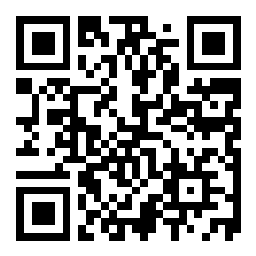 What do a, b, and c hold after this code is executed?

int a = 10;
int b = 30;
int c = a + b;
c -= 10;
a = b + 5;
b /= 2;
sli.do #CSE121-3
10, 30, 40
35, 15, 30
35, 15.5, 30
20, 15, 30
Lesson 3 - Winter 2024
(PCM) Strings and chars
String = sequence of characters treated as one, yet can be indexed to get individual parts
Zero-based indexing 💣


Side note: new data type! 
char, represents a single character, so we use single quotes
Strings are made up of chars!
Lesson 3 - Winter 2024
[Speaker Notes: Bomb = indexing issues can be source of many errors! Fence-post life.]
(PCM) String Methods 	Usage: <string variable>.<method>(…)
Lesson 3 - Winter 2024
[Speaker Notes: Bomb = may get error if indexing int is out of bounds (e.g. negative index, or larger than the length of the string)
Safety guy = should return without error in usual case]
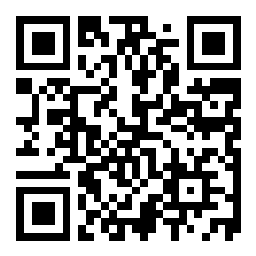 Suppose s contains the String "bubble gum". Which option below would result in s containing "Gumball" instead?
sli.do #CSE121-3
s.substring(7) + "ball";
s = s.substring(7, 9) + "ball";
s = s.charAt(7).toUpperCase() + "ball";
s =   s.substring(7, 8).toUpperCase() + s.substring(8) + "ball";
Lesson 3 - Winter 2024
Interlude: Gumball
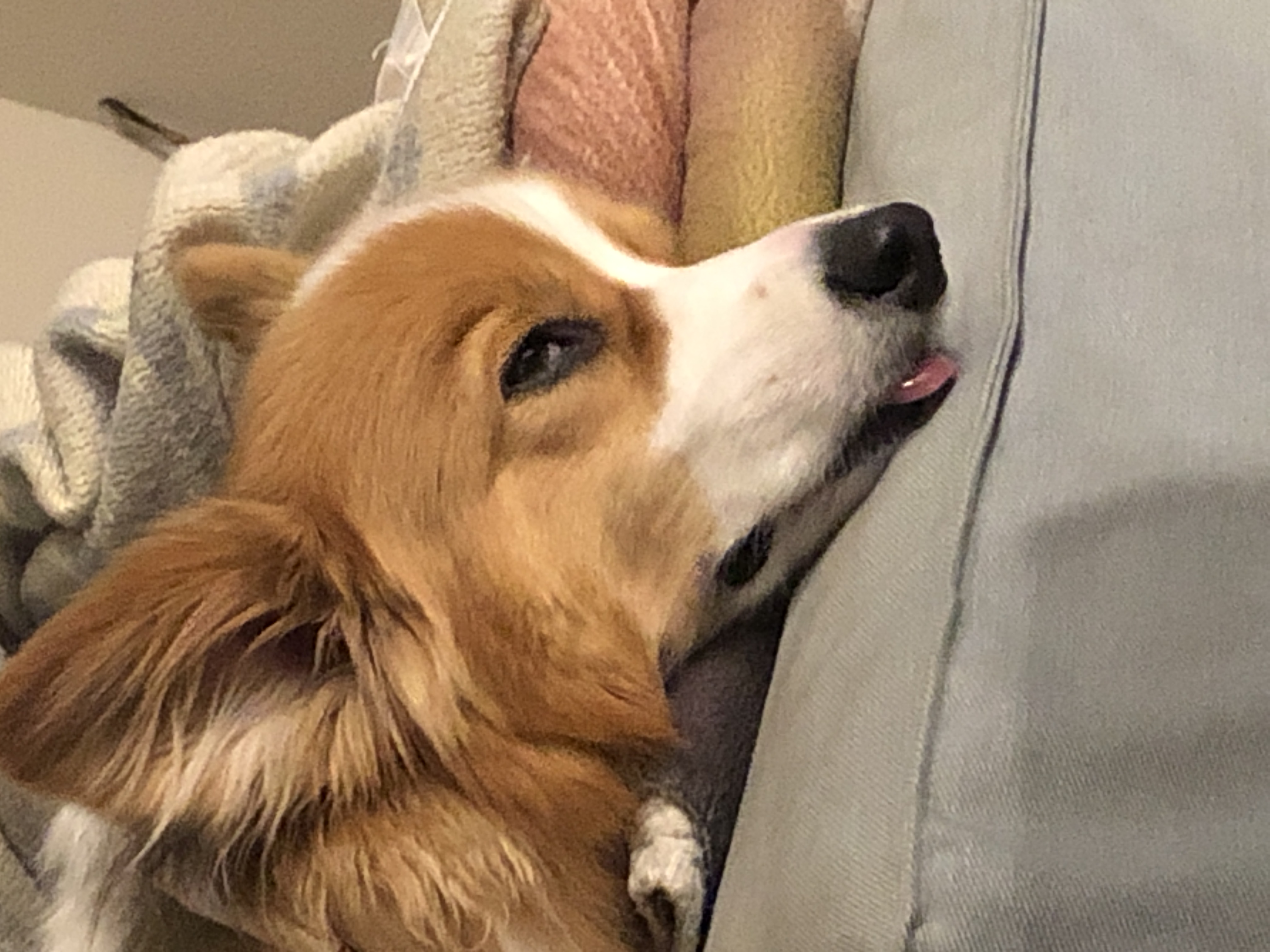 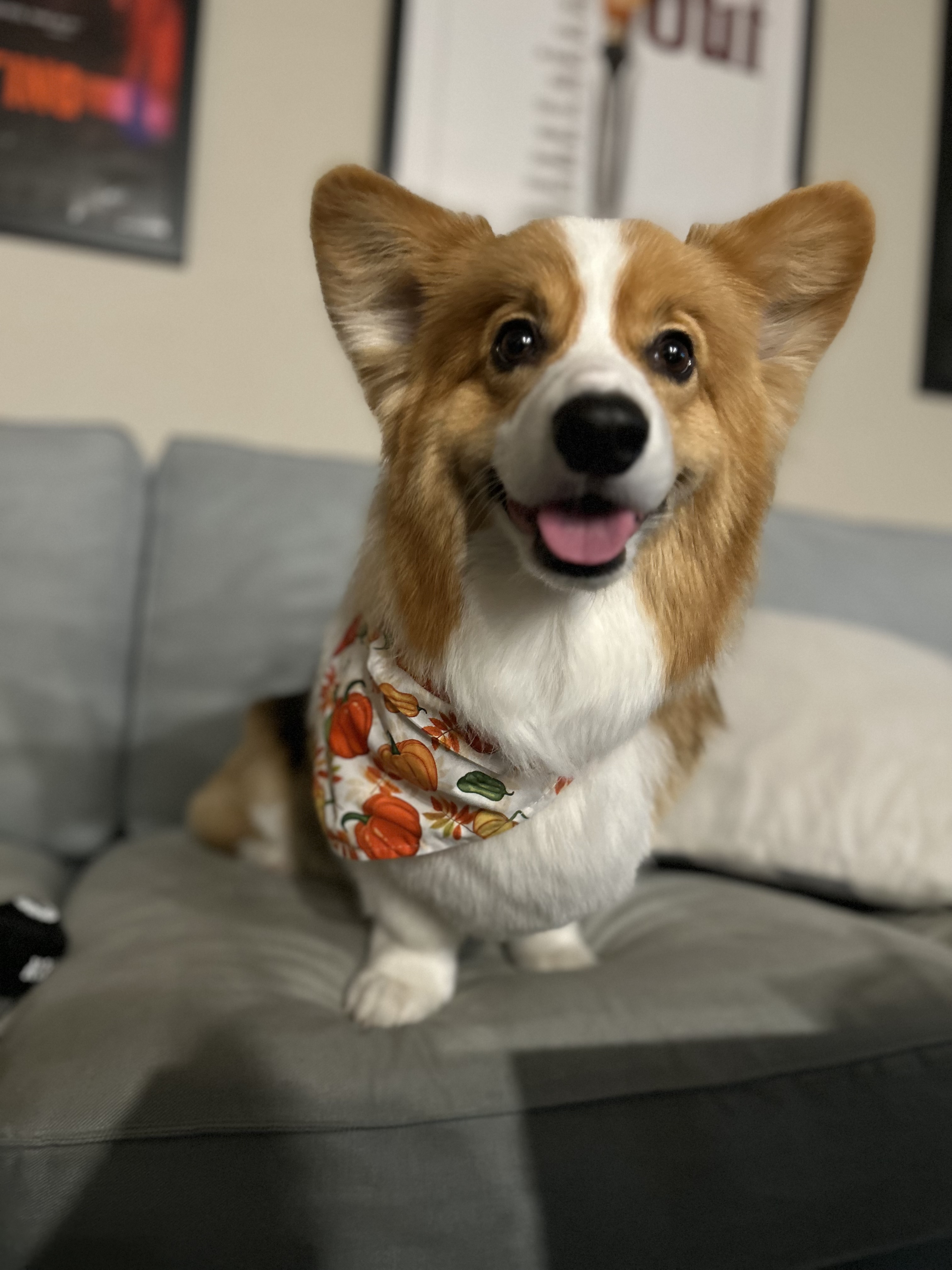 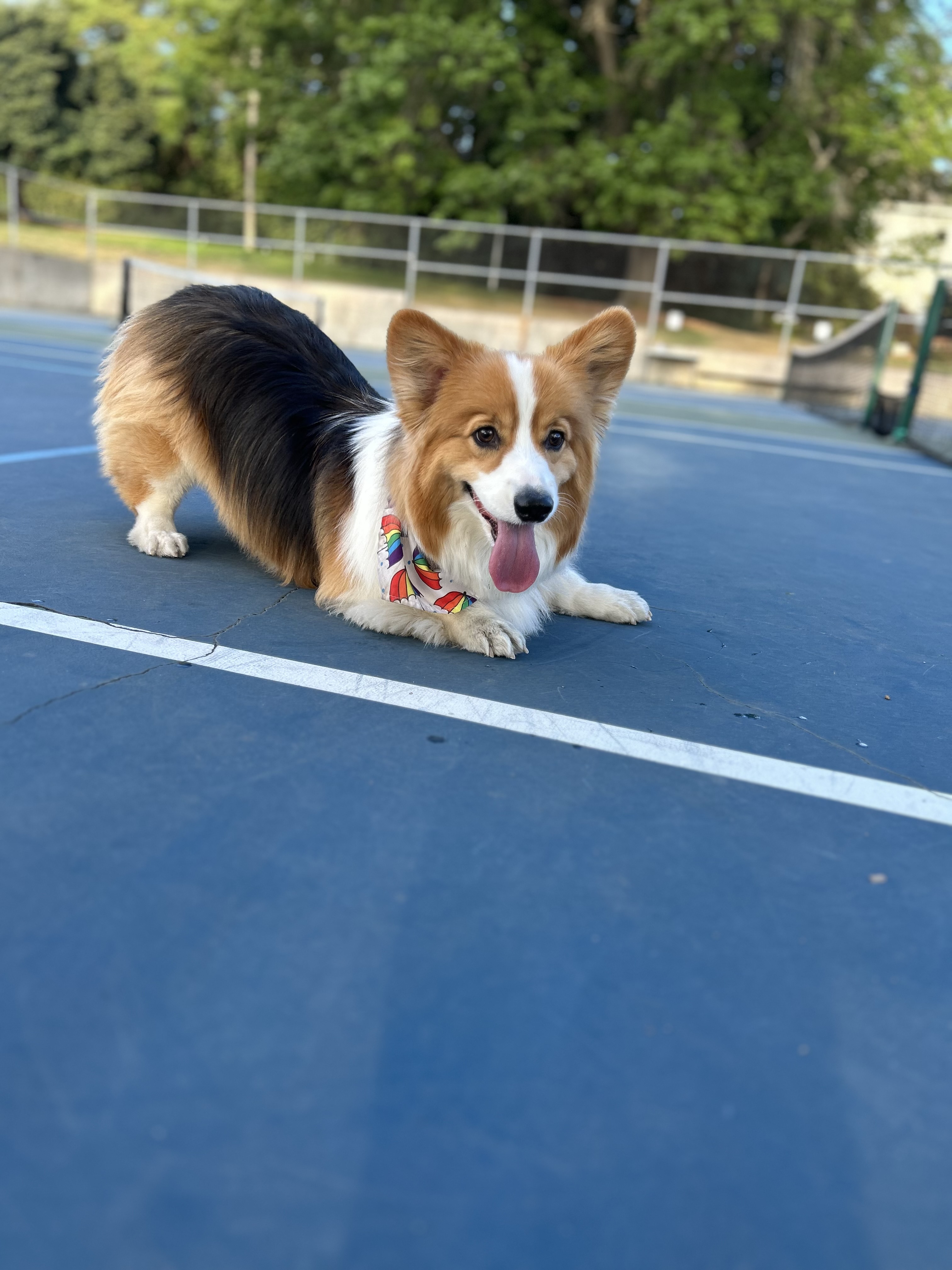 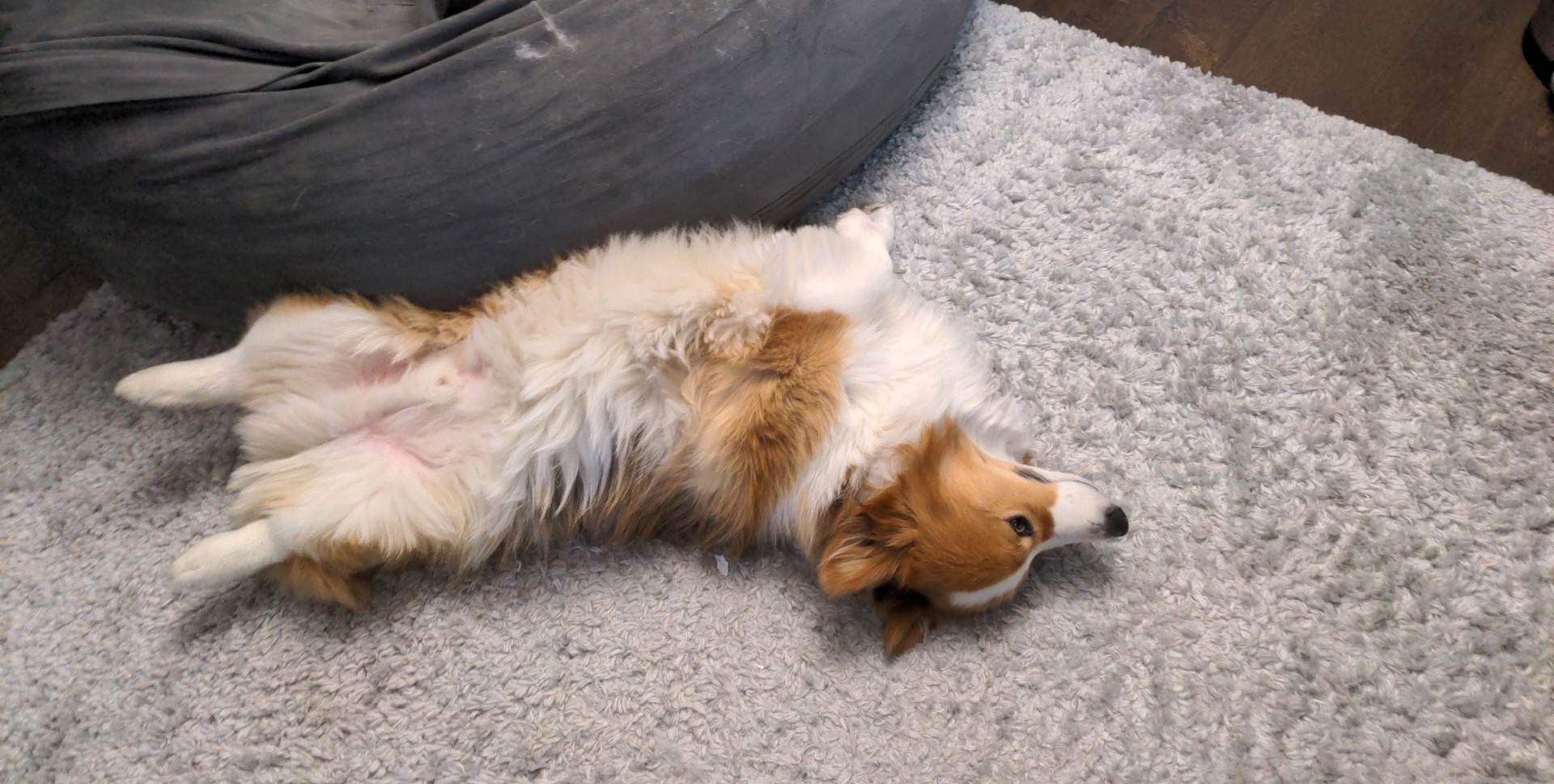 Lesson 1 - Winter 2024
12
🍓🌮☕  Food for Thought  🥑🍱🧋
A weekly section where I introduce open problems related to our lecture topic(s) of the week.

Goals:
  1. give you “conversational familiarity” with CS terminology
  2. see how CS interacts with other fields and people!
  3. point you in the direction of more CSE (or adjacent) classes

Note: not tested content. Just food for thought :)
Lesson 1 - Winter 2024
13
What's in a (variable) name or String?
Switch over to Ed and do some experiments (with a partner)!
Then, report back on sli.do.
What kinds of characters are "allowed" in Strings?
What kinds of characters are "allowed" in variable names?
Are the String lengths what you expect? Why or why not?
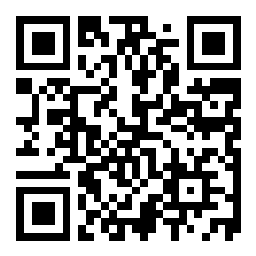 sli.do #CSE121-3
Lesson 1 - Winter 2024
14
Dessert for Thought!
This is the beginning of a very interesting rabbit hole! But also, a decision made by the Java designers.

You will also make decisions like these! 
for example, what is a “valid name”?  
something to reflect on as you learn more about CS…
Lesson 1 - Winter 2024
15